Manejo del padrillo
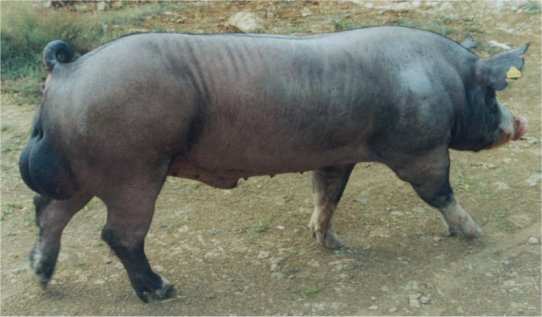 Frecuencia de uso servicio individual controlado

A LOS 8- 10 MESES:
         1 saltos por semana.

ENTRE LOS 10 -15 MESES
          6-8 saltos por semana.

ADULTO MAS DE 15 MESES: 
        10 saltos por semana
       
  Trabajo a pleno durante cortos periodos de tiempo – intercalando con descanso.
Frecuencia de uso servicio colectivo o en grupo ( piquetes )

1 macho  cada 5 - 10 hembras
Ej: calculo del N° de machos para servicio individual

N°  de hembras a servir: 10 -------- N° de saltos: 20
1 macho adulto 6 saltos / semana
 20 saltos --------3,3 machos = 3 + 1 de reposición 

N° de hembras a servir: 10---------N° de saltos: 20
Entre el día 3 y 10 pos destete se espera que el 80% de las hembras presente celo, por lo tanto para el ejemplo mostrarían celo 8 hembras, lo que significa 16 saltos en esos días, osea:
 1 macho adulto 6 saltos / semana
16 saltos --------2,6  machos = 2 + 1 de reposición
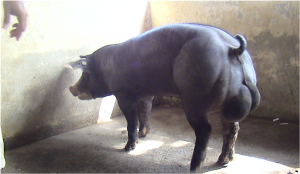 Frecuencia de uso en servicio semanal

1 macho cada 18 – 20 hembras
5% de machos sobre el total de hembras
Relación  1 a 1 con el grupo semanal
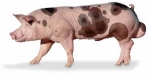 Alojamiento cómodo, adjunto a las cerdas recién destetadas
Protegerlo de Tº extremas 
Manejo alimenticio correcto
Utilizarlo a partir de los 8 meses
Utilizarlo en los periodos mas frescos del día
Impedir el descanso por mas de 30 días
Realizar el servicio en lo posible en el corral del macho
Condiciones  del piso en área de servicio
Observación minuciosa de las cubriciones
Registros  de desempeño del macho
 respetar el Nº de servicios por padrillo
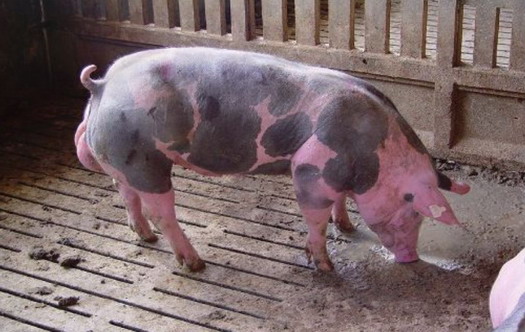